MU Libraries All-Staff MeetingJanuary 13, 2011
Welcome
Introduction of new employees (Jim Cogswell)
Mizzou Advantage update (Kate Anderson)
Assessment Committee report (Maryellen Sievert)
Upcoming Events (Shannon Cary)
Libraries Budget Analysis (Jim Cogswell)
Libraries Staffing analysis (Jim Cogswell)
Questions/Discussion
January 2011
MU Libraries All Staff Meeting
1
Mizzou Advantage Update
13 January 2011
January 2011
MU Libraries All Staff Meeting
2
Mizzou Advantage Initiatives
Food for the Future (Jo Britt-Rankin)
Media of the Future (Charles Davis)
One Health, One Medicine (Carolyn Henry)
Sustainable Energy (Cerry Klein)
Disruptive Technology (Carsten Strathausen)
AND, Education (LuAnne Roth)
January 2011
MU Libraries All Staff Meeting
3
Mizzou Advantage Grants
Print for the People 
Mike Holland
Newspaper Archives 
Dorothy Carner
Architecture of Collaboration
Kate Anderson
January 2011
MU Libraries All Staff Meeting
4
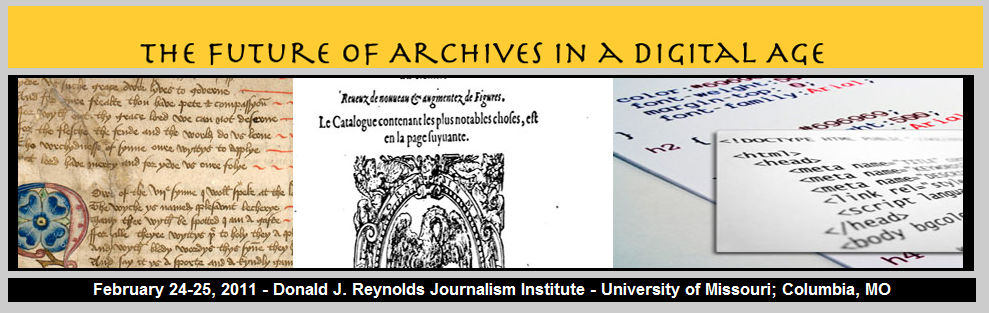 http://muconf.missouri.edu/futureofarchives
February 24 - 25
January 2011
MU Libraries All Staff Meeting
5
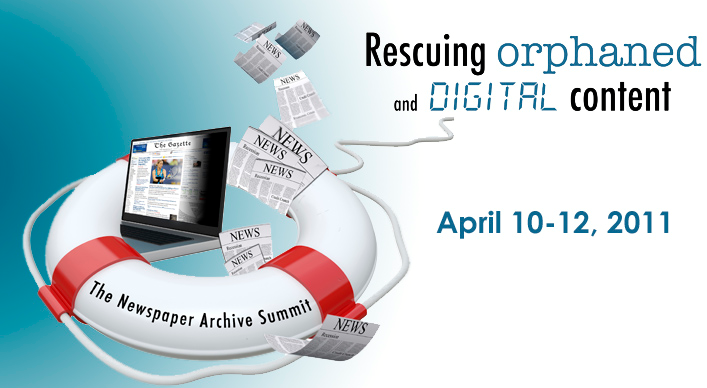 http://www.rjionline.org/events/stories/newpaper-archive/
April 10 - 12
January 2011
MU Libraries All Staff Meeting
6
Architecture of Collaboration
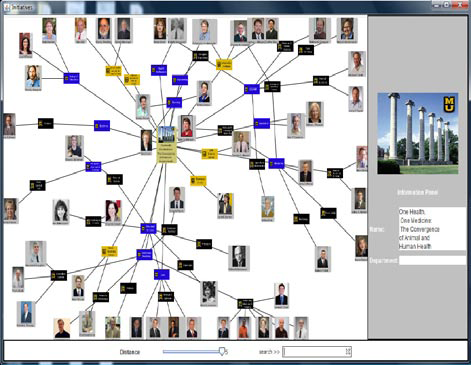 Mizzou Advantage Poster Session
April 27th, 3 – 6 pm, Reynolds
January 2011
MU Libraries All Staff Meeting
7
Other Big Projects
Advisory Boards
Benchmarking & Assessment
Proposal Review
MOspace
January 2011
MU Libraries All Staff Meeting
8
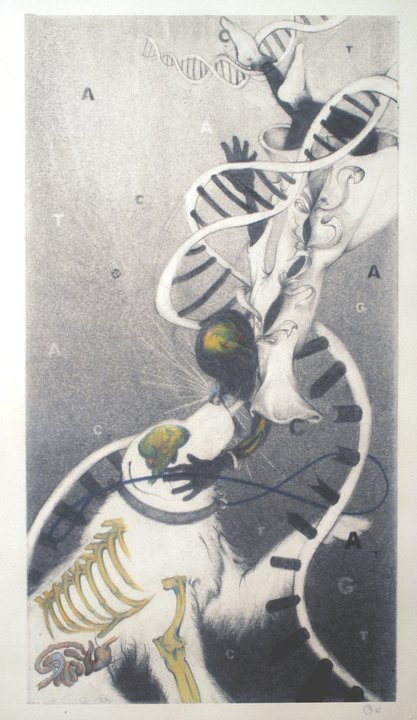 Good source of MA info: 
Facebook!
Man’s Best Friend
By George Szabo
Winner: MA Juried Art Contest
January 2011
MU Libraries All Staff Meeting
9
Classified Positions
January 2011
MU Libraries All Staff Meeting
11
Academic Positions
January 2011
MU Libraries All Staff Meeting
12
Net Percentage Change since 2000
Students 23,280
Classified: 122
Academic: 47
January 2011
MU Libraries All Staff Meeting
13
FTE Lost (by Division)Open Positions Not Filled & Salary Line Eliminated
(6)
8.75
5.0
January 2011
MU Libraries All Staff Meeting
14
Retirement Eligibility - Classified
January 2011
MU Libraries All Staff Meeting
15
Retirement Eligibility - Academic
January 2011
MU Libraries All Staff Meeting
16